MODEL TERBUKA SATU KOMPARTEMEN INFUS IV
PERTEMUAN  5-6
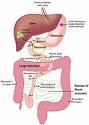 PROGRAM S-1 FARMASI
PROF. DR TETI INDRAWATI APT
D = kot	kecepatan aliminasi = Cp . Cl
Cp
C SS   C maks
Cmaks
Slop =-k/2,303
Selama infus berlangsung
Cp =ko /(Vd. ke )  . (1- e-ket)	ko = R = kecepatan infus
PROF. DR TETI INDRAWATI APT
Pada saat steady state (tunak)
Css = ko / Clp

(1- e-ket)  ~ 1...............	Css = ko / (Vd.ke).
Cl = Vd.ke.....................       Css = ko/Clp
T ½ = 0,693/ ke...............    Css = (1,44). t ½ . ko/ Vd
Pada saat  infus berhenti :
PROF. DR TETI INDRAWATI APT
Pada saat  infus berhenti :
Cp = = R / (Vd. ke )  . (1- e-ke t~  )
	
Karena  e – k~  ..... ~ 0  
			Cp~  = R/(Vd.ke)........tunak

Tunak  dCp/dt  = 0 . dCp/dt   =   R/Vd  - ke.Cp  = 0

Laju masuk = laju keluar :
		 R / Vd  = ke .Cp    atau 
		Cp~  = R / (Vd.ke)
		Cl total =  R / Cp~
PROF. DR TETI INDRAWATI APT
Soal :

1. Seorang pasien memerlukan infus asam aminocaproat selama 24 jam dengan kecepatan 1 g/jam. Konsentrasi obat setiap saat dimonitor yang hasilnya sbb :
T( jam) : 	2	4	6	8	12	16	20	24
Cp(μ/ml):	37	65	83	97	113	122	128	130
Berapakah konsentrasi tunak obat tsb, hitunglah nilai ke dan klirennya

2. Suatu infus prokain amid diberikan selama 8 jam dan konsentrasinya ditentukan setiap saat sbb :
T(jam) :	 0	2	4	6	8 	
Cp(μ/ml):	0	37	65	83	97
Hitunglah : Ke, t½, dan konsentrasi tunak
PROF. DR TETI INDRAWATI APT
Suau infus prokain amid diberikan selama 8 jam dan konsentrasinya ditentukan setiap saat sbb :
T(jam) :		0	2	4	6	8
Cp(μ/ml):	0	37	65	83	97
Hitunglah : Ke, t½, dan konsentrasi tunak
Jawab :
T(jam) :		0	2	4	6	8
Cp(μ/ml):	0	37	65	83	97
	∆Cp		      37	      28	     18	      14
	∆t(jam)	      2	       2	      2	       2
Plot  :  log ∆Cp/∆t  vs   ∆t
Slop = -ke/2,303........ hitung t½
Pada saat t=0 (intersep ) = Css . ke.
PROF. DR TETI INDRAWATI APT
3. Pasien meningitis memerlukan infus benzilpenisilin yang diketahui mengikuti model terbuka satu kompartemen. Waktu paruh obat t sb 30 menit dan volume distrbusi (Vd=15liter~ cairan ekstravaskuler). Hitunglah kecepatan infus untuk mempertahankan konsentrasi plasma 20 μ/ml. Berapa lamakan untuk mencapai 90% dari level tunak.
PROF. DR TETI INDRAWATI APT
4 DIK : INFUS 1:  40mg selama 2 jam. Infus ke 2 40mg selama 2jam pd jam ke 10. 
Ditanya : Cp 2jam stl infus 1. Cp stl 5 jam infus ke2 dimulai 
k=0,2jam-1, Vd=10ml
PROF. DR TETI INDRAWATI APT